CDE Assessment Accommodations for Students with Disabilities and English Learners 2020-2021
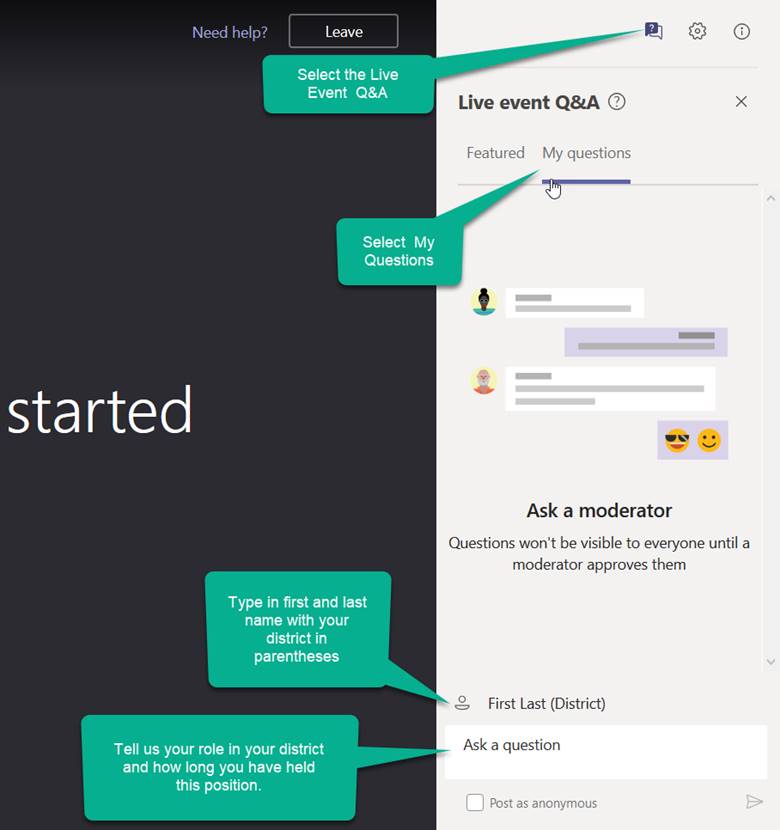 Welcome!
Introduce Yourself
From the top of the right-hand navigation select the Live event Q&A
Below the Live event Q&A heading select My questions.
At the bottom of the Q&A box enter your name using this format: First Last (District)
In the Ask a question section tell us your district role and how long you have held your position.
Select the paper airplane icon in the bottom right corner of the window to send it.
1
CDE Assessment Accommodations for Students with Dis/abilities and English Learners2020-2021
Agenda
Privacy Laws
Accommodations
ACCESS
CMAS
Unique Accommodations
CO PSAT/SAT
Wrap-Up and Final Points
Questions
3
Privacy Laws
Privacy Laws
Children’s Online Privacy Protection Act (COPPA, 1998)
Colorado Student Data Transparency and Security Act (2016)
COPPA
Personal Information means… a photograph, video, or audio file where such file contains a child’s image or voice…
(Federal Register Vol. 78 (No. 12), January 17, 2013; p. 4009)


Children's Online Privacy Protection Act of 1998, 15 U.S.C. 6501–6505

Children's Online Privacy Protection Rule: Final Rule Amendments To Clarify the Scope of the Rule and Strengthen Its Protections For Children's Personal Information; 16 C.F.R. Part 312
CO Student Data Transparency and Security Act
“Student personally identifiable information” means information that, alone or in combination, personally identifies and individual student or the student’s parent or family, and that is collected, maintained, generated, or inferred by a public education entity, either directly or through a school service, or by a school service contract provider or school service on-demand provider.
CDE Assessment Policy Related to Internet Access
“Some students may require software that is not compatible with TestNav. These students may have a second device in the testing environment to provide access to that software. The second device may not have Internet access.” (CMAS and CoAlt Procedures Manual Spring 2021, Section 6)
8
Accommodations
Accommodations vs. Modifications
Accommodations: Adjustments to instruction or standardized testing materials or procedures which allow students to demonstrate their learning without changing the instructional content or what the assessment intends to measure. Accommodations maintain the expectations and rigor of the content of instruction or assessment. They do not change what is to be learned during instruction or measured by the assessment.

Modifications: Adjustments to instruction or the administration of an assessment that change what the student learns or the assessment measures.  Modifications change the construct being learned or assessed.  Modifications in the administration of an assessment fundamentally change the assessment’s intended measure and, therefore, do not result in valid scores.
10
Accommodations are…
Accommodations are practices and procedures that provide equitable access to the education environment and curriculum during instruction and assessment for students who have a documented need, including students with a disability.

The stipulations for providing an accommodation are: 

the determination of need for a student must be made on an individual basis 
accommodations are documented in a formal plan
accommodations are evaluated regularly for need and effectiveness
the accommodation is routinely used for both classroom instruction and assessment
the accommodation does not change what the assessment measures
11
Accommodations do not…
Give an unfair advantage
Modify or change the standard
Interfere with the construct of the assessment or the standard being assessed
Reduce learning expectations
Reduce rigor or relevant cognitive load
Help all students “do better”
Occur without regular evaluation and evidence of effectiveness
Convenience the adult
Default by disability label
Default by class placement or groups within a class
12
State Assessments
ACCESS for ELLs 
Alternate ACCESS
CMAS 
Math 
ELA/Literacy (CSLA)
Science
Social Studies
CoAlt
ELA & Math (DLM)
Science and Social Studies
CO PSAT 9/10 & SAT
CoAlt ELA & Math (DLM)
13
Accommodation Flow for CMAS
All Students
May include students with active IEP/504/ELP (but not required)
Administration Considerations
Accessibility Features
Accommodations
Students must have an active IEP/504
Student must  be an active NEP/LEP
UARs
14
ACCESS for ELLs
15
ACCESS for ELLs Accommodations
Online
Paper
Kindergarten
Alternate ACCESS


https://wida.wisc.edu/sites/default/files/resource/ACCESS-Accessibility-Accommodations-Supplement.pdf
16
ACCESS for ELLs
*UAR Scribe submission is required for the Writing Domain
17
Accommodations for Kindergarten & Alternate ACCESS for ELLs
Accommodations Incorporated into the Assessment

Based upon the design of the assessment accommodations are built into the assessment and do not need to be coded as used

The following list of accommodations are incorporated in the assessment:
Extended testing of one domain over multiple days
Extended test time within one school day
Human reader
18
Prohibited Activities
WIDA explicitly states that the following are prohibited on any of the WIDA assessments: 
Translating test items into a language other than English
Reading test items in a language other than English
Using a bilingual word-to-word dictionary
19
ACCESS for ELLs
Prior to testing, indicate in test management system:
Manual control of item audio (MC)
Repeat item audio (RA)
Extended Speaking test response time (ES)
Must be pre-ordered
Braille forms
Large Print
Paper forms
20
Unique Accommodation Requests (UARs) for ACCESS
A very limited number of students who meet specific criteria may qualify for unique accommodations 
The requested UAR must be listed on the IEP/504 and tied to an instructional goal
All UARs for ACCESS are due to CDE by December 1st for all students
Accommodations for ACCESS requiring CDE approval:
Scribe Accommodation for ACCESS in the Writing Domain
This includes Speech-to-text
Scribe Accommodation for ACCESS is its own form
Students who may qualify:
IEP/504; and
Students with a neurological disorder
Students with a physical disability
Identified disability must be connected to the inability to access this domain
Use of unique accommodations without CDE approval may result in invalidation or score suppression
21
CMAS
22
CMAS Accommodations
Administrative Considerations
Accessibility Features
Presentation Accommodations
Response Accommodations
Timing & Scheduling Accommodations
Accommodations for ELs
Emergency Accommodations
23
Administrative Considerations
May include students with an active IEP/504 or EL identification
Not required
Small group testing
Time of day within a school day
Separate or alternate location
Specified area or setting
Adaptive and specialized equipment or furniture
Frequent breaks
24
Accessibility Features
May include students with an active IEP/504 or EL identification
Not required
Audio amplification
Color contrast
Answer eliminator
Frequent breaks (does not stop the clock)
General admin directions read aloud/repeated/ clarified
Highlight tool
Headphones/noise buffers
Line reader 
Zoom-In/enlargement notepad
Pop up glossary
External spell check device
Text-to-speech for Math, SC, SS
Time and a half for SC, SS
Oral script (reader/signer) for Math, SC, SS
Writing tools
25
Accessibility FeaturesText-to-Speech: Math/Science/SS
TTS: Math/Science/SS
Accessibility feature available to all students
DO NOT assign to students “just in case”
Students will not benefit if they do not use TTS regularly during instruction and on class/district assessments
If students do not use this in their regular instruction, this can interfere with their access to the assessment
Students don’t use it…
Requires too much bandwidth
Security issues
26
Presentation Accommodations
Assistive technology (AT)
Auditory Presentation: Text-to-Speech (TTS), Oral Script for reader, Sign Language Presentation
Math, Science, and Social Studies
For ELA these require a verified Modification Request*
Braille
Human signer for test directions
Large print
	
	
	*Modification Request for ELA is in a transition year for 2021
27
Large Print and Braille
Large print 
18 point font
14x18
Braille
UEB with Nemeth – Math
UEB Technical  - Math, Science 
Zoom (CBT)
300 times larger
Other Enlargement Options
Project onto white board
Project onto wall
Enlargement/Magnification
28
Visual Descriptor Documents
Available for all content areas
Intended for students with limited vision (must have VI field indicated in PAnext)
Included in all braille kits
Similar to document included in large print kits
 
ELA and Math AT forms
Embedded code for screen readers (i.e. JAWS)
Language lies underneath image
29
Response Accommodations
Brailler/braille note taker
Word prediction 
Talking calculator/abacus/tactile math manipulatives
Math charts and counters (district level approval)
Calculator on non-calculator sections*
Scribe/signer**
Speech to text (cannot connect to the internet)**
Other assistive technology



* For Math a UAR is required for the non-calculator sections 
**For ELA these require an approved UAR
30
Timing/Scheduling Accommodations
Stop-the-clock/multiple breaks
Extended time (complete unit in one day)
Must balance testing time with loss of instructional time
Test fatigue 
Time and a half – ELA and Math
Time and a half is built into the total time for Science & Social Studies
Double Time
31
Unit Times
*Time and a half is included in the unit time for SC/SS. 
Due to COVID-19, units and timing may be subject to change
32
Accommodations for Students who are Identified as NEP/LEP*
Time and a half for ELA/Math 
Double time
Transadaptation** of math, SC, and SS into Spanish 
Word-to-Word dictionary
Word predication (math, SC, and SS)
General admin directions read aloud/repeated/clarified in native language (Translated “Say” directions)
Text-to-speech for math, SC, and SS in Spanish
Auditory Presentation: reader for math, SC, and SS in Spanish
Auditory Presentation: reader for math, SC, and SS in native language
 

  *Non-English proficient (NEP)/Limited English proficient (LEP)
  *Please see Section 6 of the Procedures Manual for eligibility guidelines
**Transadaption – translated in a culturally and linguistically responsive way
33
Accommodations for CLSA
CSLA is treated as an accommodated form for ELA/Literacy
Students in 3rd & 4th grades who qualify
Eligibility guidelines will be posted here http://www.cde.state.co.us/assessment/csla 
Paper based
Accommodations/Modifications available for qualifying students and have an IEP/504
Scribe, Oral Script, and Large Print 
Scribe for CSLA Constructed Response requires an approved UAR
Oral Script for CSLA requires a Verification Modification Submission
Oral Script for CSLA is in a transition year for Spring 2021.  IEPs should be updated.  Verification Modification Submission process will reflect this transition.
Data MUST be from a Spanish test
34
Nuts and Bolts
Administrative Considerations
Can be individual or group
Small group testing
A group of students typically have math instruction directly after lunch so they take their math unit directly after lunch
Accessibility Features
Available to everyone, including students with an IEP/504
Should only be assigned individually
Assign TTS in math to a student who needs it and uses similar strategies during instruction
Do not assign TTS in math to the entire class “just in case”
35
Accommodations and Emergency Accommodations
Accommodations
Students must have an active IEP/504 or EL identification
Students must use the accommodation during classroom instruction and assessment on a regular basis
Students should be receiving instruction to improve independence of access and mitigate the issue
Student’s IEP should address the need
Students should not use the accommodation for the first time on the day of the test
NOT used for the convenience of staff
Emergency Accommodations 
Are not documented in an IEP
Documentation is maintained at the district level
Generally Human Scribe
If a student receives a concussion during testing, please contact Arti at CDE
36
CMAS Additional Orders
Do not place an additional order (AO) for accommodated materials unless you have an “actual” student registered for that accommodation
AO will not be approved
Potential for misadministration and/or test security issues
Braille and Large Print forms must be produced in advance

Therefore: Orders for all accommodated materials are due during the initial order window. Specifically, oral scripts, CSLA, braille, large print and standard print paper tests (English and Spanish) should be ordered during the initial window.
37
Unique Accommodations Requests and Modification Verification Submissions
38
Unique Accommodation Requests and Modification Verification Submissions
Unique Accommodation Requests (UARs)
Changes in UARs
Unique Accommodations Available
UARs: Need to Know
Reminders
Modification Verification Submissions
Accommodation versus Modifications
ELA Assessment Accommodation Policy
Considerations for Use of Auditory/Sign Language Presentation for ELA (CSLA)
Modification Verification for Auditory/Sign Language Presentation ELA Submission
39
Unique Accommodation Requests (UARs)
A very limited number of students who meet specific criteria may qualify for unique accommodations 
The requested UAR must be listed on the IEP/504 and tied to an instructional goal
These accommodations might impact the construct being measured. For that reason, additional documentation is required. 
All UARs are due to CDE by December 15th for all students
UARs for students who arrive in the district after January or are newly placed on IEPs are due by March 15th


Accommodations requiring CDE approval:
Scribe Accommodation for ELA/CSLA constructed responses
This includes Speech-to-text
Scribe Accommodation for ACCESS
Calculator on non-calculator sections of math
(Under review for Spring 2022)
Use of unique accommodations without CDE approval may result in invalidation or score suppression
40
Clarification in UARs
All assessment supports that interfere with the construct of assessing the reading standards in the content area of ELA/CLSA are in transition for Spring 2021 
Clarification of current UARs requiring CDE approval:
Scribe Accommodation for ELA/CSLA Constructed Responses
Speech-to-text is embedded as a scribe option in the Scribe Accommodation for ELA Constructed Response UAR
Speech-to-text is approved on an individualized basis through the UAR
Speech-to-text no longer requires district-wide approval
Scribe Accommodation for ACCESS will be available on a separate form
UARs for Scribe Accommodation for ACCESS are due 
       December 1, 2020
UAR Guidelines will be on a separate form from the UAR form.
41
Unique Accommodations Available
Accommodations requiring a UAR
ELA/Literacy 
Scribe Accommodation for ELA/CSLA Constructed Response: Human Scribe/STT
Math
Calculator on non-calculator sections
Under review for Spring 2022
ACCESS
Scribe Accommodation for ACCESS will be available on a separate form
UARs for Scribe Accommodation for ACCESS are due December 1, 2020
UAR Q&A  Information Sheet
Available on CDE Assessment Webpage in October
42
UARs: Need to Know
UAR Submissions:
Students must have an active IEP/504
Recent data documenting need/use of the accommodation
Scribe for ELA Constructed Response:
Submit a sample of student’s handwriting without support
Speech-to-text:
Submit a sample of student’s typing/keyboarding without support
Students with a neurological disorder or a physical disability that significantly limits or prevents the student from writing or typing
Identified disability must be connected to the inability to access the standard being assessed

UAR for ACCESS is to be completed, signed by DAC, submitted to CDE by 12/1
UAR for CMAS is to be completed, signed by DAC, submitted to CDE by 12/15
43
Reminders
Speech to text devices CANNOT connect to the internet
Train on the device early and often
Repeated practice is necessary
For ELA Constructed Response, must complete UAR for Scribe.
Use extreme caution when assigning students to the AT form 
AT form does not have the same tool bar
DO NOT assign students using STT to AT form
Use Scribe for ELA Constructed Response UAR
DO NOT assign students with hearing aids or FM systems to AT form
AT form is for students who utilize software/technology to access content (screen readers {JAWS}, adaptive mouse)
Math Charts and Counters are approved at the district level and do not come to CDE
Number lines are not an approved tool and cannot be used on the math assessment
ELA Assessment Accommodation PolicyAccommodations versus Modifications
45
ELA Assessment Accommodation Policy
Because the CMAS English language arts assessment measures reading and writing components of the CAS, providing auditory presentation of printed text changes the assessment’s focus from reading and comprehension of text to listening and comprehension of text, which falls under different, unassessed listening standards.

The CMAS ELA accommodations policy update is grounded in IDEA requirements that only changes to the assessment experience that do not invalidate a score may be considered as accommodations on the state assessments (34 CFR § 300.160)
46
ELA Assessment Accommodation Policy
The 2020 Colorado Academic Standards (CAS) expect students to read (decode a printed or tactile code) and comprehend (make meaning of) literary and informational texts independently and proficiently.  In accordance with the full implementation of the 2020 Reading, Writing, and Communicating CAS in the 2020-2021 school year, Colorado Measures of Academic Standards (CMAS) will mirror the standards’ expectation that students combine their phonemic awareness, phonics, vocabulary, and text comprehension reading skills to demonstrate mastery of the 2020 CAS independent reading expectations.  Assessment administration adjustments that change this expectation, such as reading the text from the CMAS English language arts assessment to the student, should not be used and will result in an invalid administration starting in the spring 2022.  Students may continue to use accommodations that do not change this expectation.
47
ELA Assessment Accommodation Policy
Any IEP team meetings that are held in 2020-2021 should follow the new policy. 
Given the cancellation of spring 2020 testing and the restart in 2021, IEP teams are encouraged to revise as appropriate any current IEPs that were written without taking this policy into consideration. 
DACs should contact the CDE Assessment Unit for direction on how to proceed for cases in which a student’s IEP is not updated and indicates auditory or sign language presentation for use in spring 2021. 
Consistent with IDEA requirements, following state guidelines, IEP teams are instructed to identify the assessment in which a student will participate as part of the state assessment system (general assessment, general assessment with accommodations, or for students who qualify, alternate assessment) and select only valid accommodations, those accommodations that do not invalidate the score (34 CFR § 300.160).
48
Consideration of Auditory/Sign Language Presentation of CMAS ELA in 2021
Because auditory/sign language presentation changes what CMAS ELA intends to measure, IEP teams are strongly encouraged to select only valid accommodations for 2021, especially for:
Students who have no experience taking CMAS ELA with auditory/sign language presentation
Students in 3rd and 4th grades
Students newly identified with a disability
Students who have taken CMAS in the past without auditory presentation
Students in any grade new to the state of Colorado
Students who are able to access the test without the modification
Changes intended presentation to an accommodation or removal of a modification to be documented through the IEP process
49
Consideration of Auditory/Sign Language Presentation of CMAS ELA in 2021
Despite the fact that auditory/sign language presentation is not an allowable accommodation, IEP teams may consider auditory presentation for ELA for 2021, specifically for:
Older students (e.g. 8th graders) who only have years of experience taking CMAS ELA with auditory/sign language presentation
Students whose IEPs were not able to be reviewed or revised before the Spring 2021 assessment
Students whose disability precludes them from accessing print (e.g. students with neurological injury or congenital brain conditions which preclude the ability to process print)
50
Modification Verification for Auditory/Sign Language Presentation for ELA Submission
How do we submit the Modification Verification for Auditory Presentation for ELA?
Auditory Presentation for ELA Spreadsheet will be posted to Syncplicity by October 15th 
Fill out the information for students who will be using the Auditory Presentation Modification for ELA.
Upload the spreadsheet back into Syncplicity before December 15, 2020
Notify Arti that the spreadsheet has been uploaded
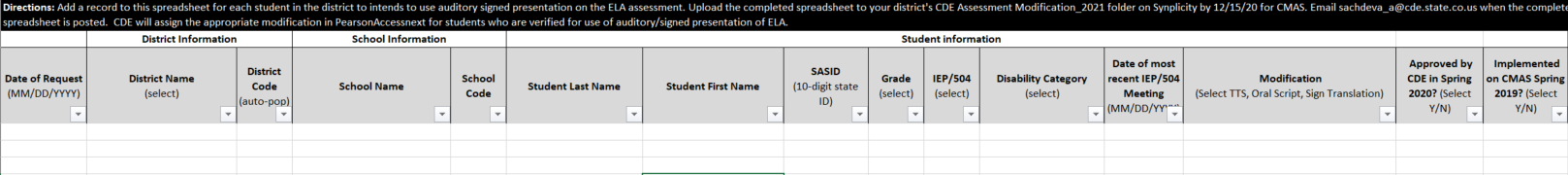 51
Auditory Presentation Modification changes for Spring 2022
All assessment changes that violate the construct of assessing the reading standards in the content area of ELA/CLSA will be treated as a modification for Spring 2022
These assessment modifications will invalidate the results of the assessment
52
CO PSAT 9/10SAT
53
CO PSAT and SAT Update
Fall make-up window
This year’s 12th grade students (last year’s 11th grade students) will have the opportunity to take the SAT for college opportunities
This year’s 11th grade students (last year’s 10th grade students) will have the opportunity to take the PSAT for scholarship opportunities
All College Board approved accommodations from the Spring 2020 testing cycle are still approved
54
CO PSAT and SAT
ALL students in 9th, 10th, and 11th grade participate in college readiness exams
PSAT/SAT accommodation requests are handled directly by the College Board through their SSD system.
Remember to “connect the dots”
Accommodations approved by College Board last year are still approved
State-allowed accommodations must be approved each year
College Board only offers UEB for students requiring braille


The DLM ELA & Math assessment is used for any student who participates in state alternate assessment and is enrolled in 9th, 10th, or 11th grade
55
CO PSAT and SAT
Colorado PSAT/SAT and CMAS constructs and administration modes are not identical.  Available accommodations may vary across assessments.
 Accommodations are handled at the school level
Make sure you communicate with the SSD coordinator the difference between State Allowed and College Reportable
Some accommodations are the same
Cannot change from SAA to CR after the fact 
Allowable accommodation requests for students with an active IEP/504 or EL identification that fall under the state allowed accommodations are subject to College Board approval
Communicate that schools must request accommodations for 9th grade students
56
College Board updates:
Certain accommodations trigger a more in-depth review
Human reader versus audio file
ATC form used for students who use assistive technology related to visual disabilities
Works with JAWS, NVDA, and ZoomText
If a student needs an audio only version (reading access issues), they use the MP3
57
Wrap-Up and Final Points
Adding Accommodations in Enrich
New IEPs
Update accommodations list
IEP updates/annuals
Existing accommodations show in list
Can only choose current accommodations
Work with ESSU to update IEPs to meet guidelines on new policy
Work with ESSU to update Enrich regarding UARs
59
Final Points
IEP reviews should reflect the updated ELA assessment policy 
More is not necessarily better
Not all accommodations benefit all students
Extended time is often over assigned
Accommodations will not provide benefit if the student does not use them during instruction on a regular basis
Is the student using STT consistently and regularly for instruction and classroom assessment? 
If it’s in the IEP and is an allowable accommodation, the student must be offered the accommodation
60
Resources
Assessment Accommodations Information
https://www.cde.state.co.us/assessment/training-accommodations
Accommodations Webinar
CMAS Procedures Manual
Directions/guidance for UARs
61
Questions?
Assessment Accommodations Questions
Arti Sachdeva 
Assessment Unit
sachdeva_a@cde.state.co.us
Assessment English Language Accommodations Questions
Heather Villalobos Pavia
Assessment Unit
villalobospavia_h@cde.state.co.us
Instructional Accommodations Questions
Gina Herrera
ESSU
herrera_g@cde.state.co.us
62
Thank You!